The Post Doc HubLeading a Research TeamDr Anne Gannon 1st October 2021
Session Objectives
To explore what leadership is 
To identify what make leaders effective 
To reflect and develop some insight into enhancing your own leadership style and approach 
To consider and plan for your  ongoing leadership development
What is Leadership?
Leadership is a process of social influence, which maximises the efforts of others, towards achievement of a goal 
(Kruse, K.2013)

Leadership is the ability to influence others, with or without authority  
(DeLisle,P. 2019)

Leadership is a process of giving purpose (meaningful direction) to collective effort, and causing willing effort to be expended to achieve purpose.”(Jacobs & Jaques, 1990)
The Practice of Leadership
From working with and observing leaders in action, what is effective leadership from your own experiences?

Consider 
What makes a leader effective?
What do effective leaders do and how do they do it?
What do others look for in a leader?
Hard Skills & Soft Skills
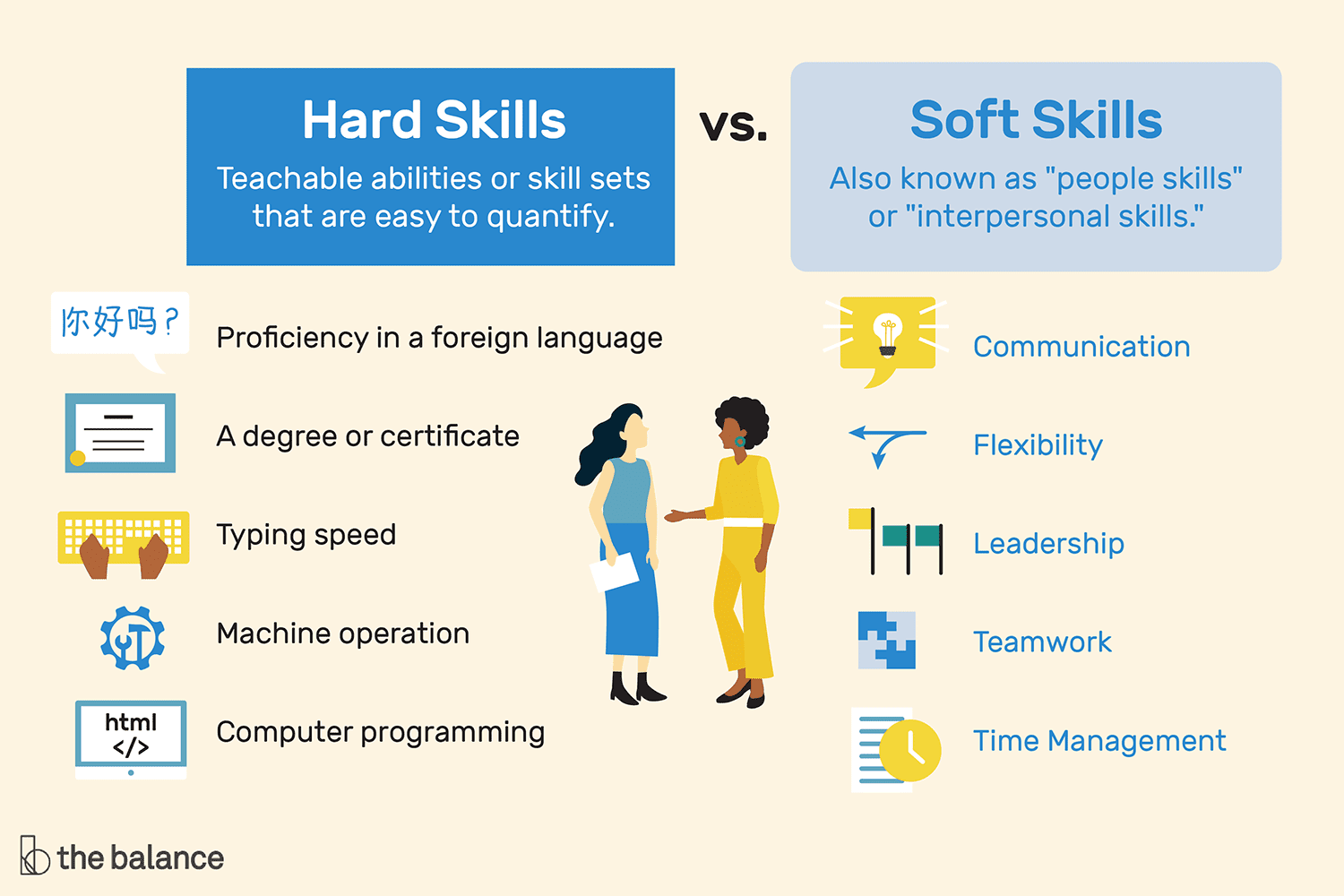 Leading by example
85% of job success comes from having well-developed soft skills & people skills.


15% of job success comes from technical skills & knowledge (hard skills) 
(Harvard University, the Carnegie Foundation & Stanford Research Centre)
What is Leadership?
……the accomplishment of a goal through the direction of human assistants. 

The leader may not possess or display power; force or the threat of harm may never enter into their dealings  They may not be popular- nor a colourful person; Their unique achievement is a human and social one which stems from his understanding of his fellow workers and the relationship of their individual goals to the group goal 

(E.C.H Prentice, HBR, 2004)
[Speaker Notes: https://hbr.org/2004/01/understanding-leadership]
What is leadership?
Leadership – it starts with you.
(P.Drucker)

Leadership is about who you are 
Leadership is about how you act
Leadership is about what you do
Leadership is about how you work with others 

(Kotter, 2012)
Emotional Intelligence (EQi) and Leadership
Emotional intelligence is defined as the ability to understand and manage your own emotions, as well as recognise and influence the emotions of those around you. 

More than a decade ago, Daniel Goleman highlighted the importance of emotional intelligence in leadership,
 “The most effective leaders are all alike in one crucial way: They all have a high degree of what has come to be known as emotional intelligence. It’s not that IQ and technical skills are irrelevant. They do matter, but...they are the entry-level requirements for executive positions.”
What is emotional intelligence?
5 Elements comprising 

Self-awareness.
Self-regulation.
Motivation.
Empathy.
Social skills.

(Daniel Goleman, 2009)
Exploring EQi
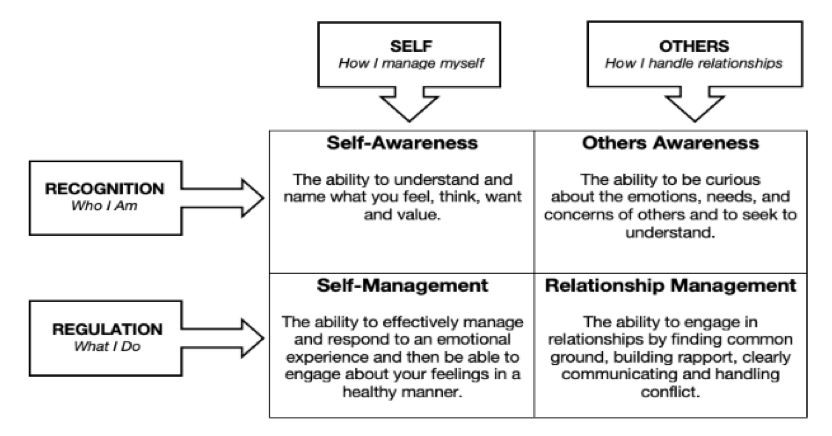 Leadership Competencies
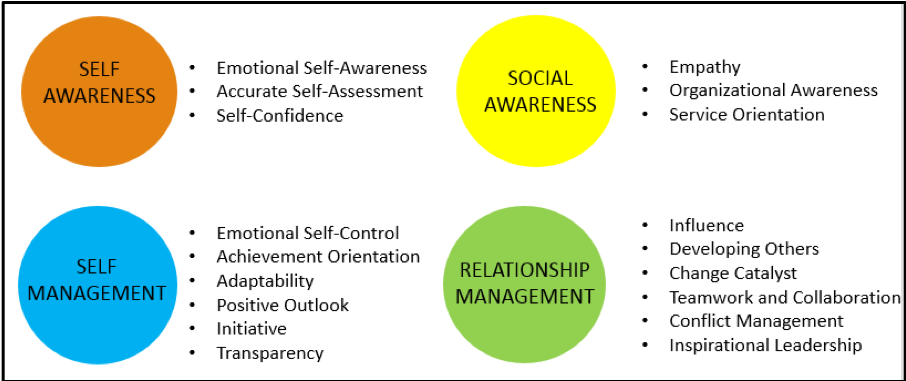 Leadership Styles In Practice
[Speaker Notes: ANNE]
Leadership Styles In Practice
[Speaker Notes: ANNE]
Learnings about Leadership and EQi
When the leader succeeds, it will be because they have learned two basic lessons: people are complex, and people are different.  (W.C.H Prentice, HBR, 2004)

There are pros and cons to every style​

Remember, regardless of your role - it takes two to tango!​ seek to be both respectful and adaptable

It is your responsibility to consider how your style can impact others and work actively to develop an environment which is conductive to good morale
What do followers look for in their leaders?
Authenticity
Followers want leaders who are extremely good at what they do, but who have not lost sight of where they have come from, or who they are. 
Significance
Followers tend to respond to leaders who make them feel like their contributions matter. 
Community
Followers also look for their leaders to create a sense of common purpose at work, and a desire within the group to relate and interact with each other. 
Excitement
What followers really want is to get a buzz and feeling of excitement from their leader.

Goffee and Jones, 'The Art of Followership', European Business Forum (Summer 2006), p 24.
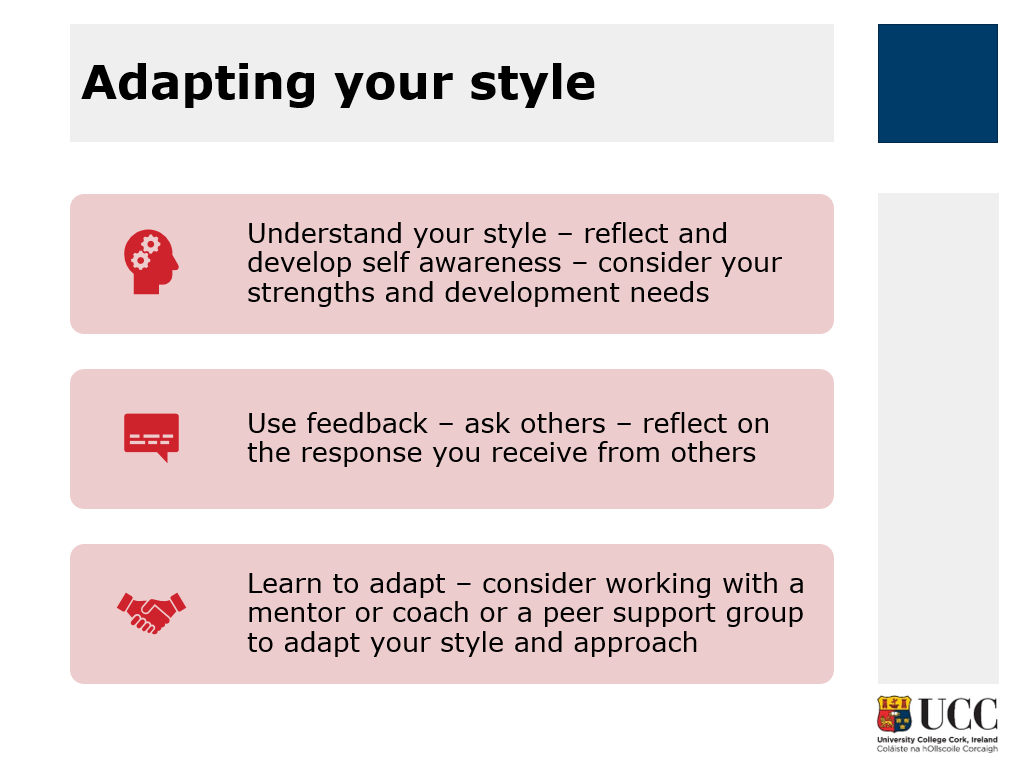 The 3 C’s of Remote Leadership     (Wingard, J.  Forbes, 2020)
Clarity – around goals, roles, expectations, boundaries and communication

Communication – without micro-managing 

Connection – create and maintain trust and engagement
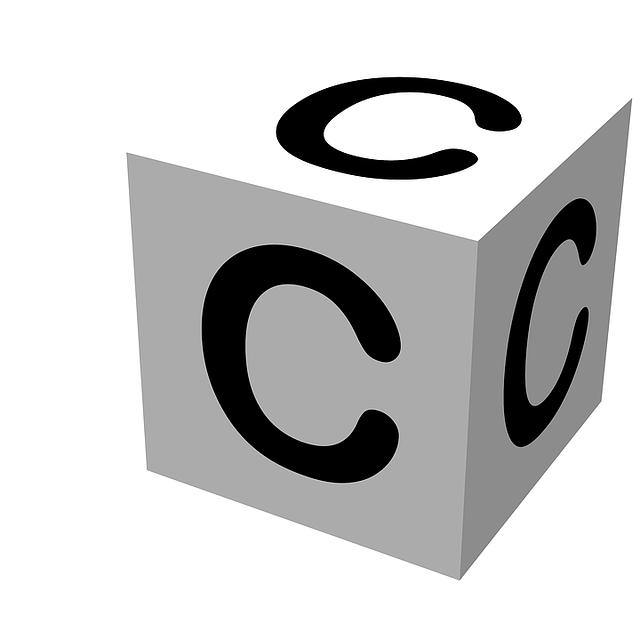 How to actively develop your leadership skills
Reflect and identify the skills that you need to lead effectively and create an action plan to develop these

Ask for feedback from work colleagues and your manager

Take opportunities to lead – in work,  volunteering etc. and reflect and learn from this experience

Take ownership for your own training and development
Session Learning
What will you do differently as a result of attending this webinar?
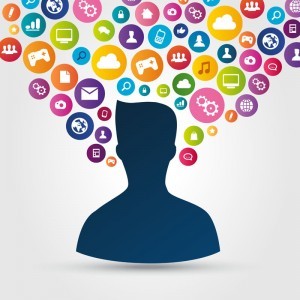